Activity 2.6: evaluating sources– How credible are they?
7th Grade Springboard
Learning targets
Evaluate/research sources for authority, accuracy, credibility, timeliness, and purpose/audience.

Distinguish between primary and secondary sources.

Evaluate a website’s content and identify to determine appropriate Internet sources for research.
Research sources
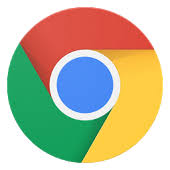 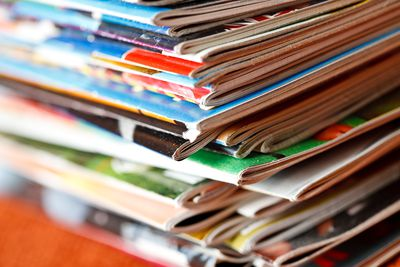 After choosing a topic (how advertising influences the lives of youth) and writing research questions, the next step is to find sources of information. Sources might be books, magazines, documentary films, or online information. Not all sources are equal, however. Some are better than others. Learning how to tell the difference is a skill you need both for your academic success and your life.
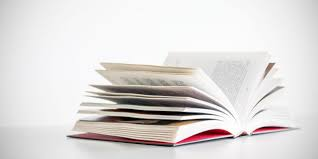 Evaluating Sources
1. You can evaluate both print and online resources using five separate criteria including authority, accuracy, credibility, timeliness, and purpose/audience. Use a dictionary/back of your textbook to come up with questions/statements that will help you analyze the source. Work with your group and teacher to complete each definition.
Notebook
Date		2.6 Vocabulary		pg.
credibility
The quality of being trusted or believed.
Evaluating sources
2. Look back at the two informational texts in this unit. For each text, write the title in the graphic organizer below. Then evaluate how well the texts meet each of the criteria. Check that you have correct definitions for each term.
Evaluating Sources
3. Do you think one of these sources is more credible or worthy of your trust than the other? Explain why.
Preview
In this part of the activity you will read a statement from a government commissioner and practice evaluating the text using the criteria you learned earlier in the activity.
Setting a purpose for reading
First Read
Circle unfamiliar words and phrases

Second Read
Use metacognitive reading markers.
Annotate
Preview text dependent questions
Text dependent questions
1. Key Idea and Details: Does the commissioner have a positive, negative, or mixed opinion of media’s effect on children? How do you know?

The commissioner has a mixed opinion of the media. In paragraph 1, he says media can “enlighten minds, convey powerful ideas, educate lay the foundation for human development” but that can also “inflict lasting harm” if used inappropriately (Federal Communication Commission).
Text dependent questions
2. Key Idea and Details: What evidence does the commissioner provide to support his statement that “We have reason to be concerned”?

He cites research in paragraph 2, saying that children are exposed to six and a half hours of media per day, and that children under the age of eight do not yet have the cognitive ability to understand the difference between advertisements and regular programs.
Text dependent questions
3. Key Idea and Details: According to the text, what steps has the government taken to regulate the television programming– including advertisements– that children see?

Congress passed the Children’s Television Act, which gave the FCC direct responsibility over regulating advertisements directed at children. Then the FCC stated the process of updating its policies in order to “ensure that our rules continue to serve the interests of children….”
4. Use the RAFT graphic organizer below to further analyze the text. Make inferences– conclusions based on details in the text– and cite specific evidence to support your inferences.
Working from the text
5. How would you rate this text for the five criteria for evaluating sources? Explain your reasoning.
notebook
You will be continuing the entry for 2.6 vocab.
Primary source
An original account or record created at the time of an event by someone who witnessed or was involved in it. 

Autobiographies, letters, and government records are types of primary sources.
Secondary source
Secondary sources analyze, interpret, or critique primary sources. 

Textbooks, books about historical events, and works of criticism, such as movie and book reviews are secondary sources.
Primary & Secondary sources
When choosing credible research sources, you will find primary and secondary sources. Primary sources are original documents; they are often used in historical research. For example, if you are researching the era of the Civil War, you might use the primary resource of Lincoln’s Gettysburg Address. You might find that speech in a secondary source written about the Civil War or on the Internet.
Primary & Secondary sources
6. Look at the texts you have read so far in the unit. Are they primary or secondary sources? How do you know?

Both are secondary sources since both are based on polls conducted by their respective companies (Harris Interactive polls and the Center for the American Dream poll). The polls would be primary sources.
Evaluating online resources
Anyone can publish writing on the Internet. This openness is both one of the strengths and one of the weaknesses of the Internet. In order to be an effective researcher, you mist be aware of the differences in quality that exist among websites.

A good place to start evaluating a website’s authority is by looking at its domain suffix. The domain name is the Web address, or Internet identify. The domain suffix, the three letters that follow the dot, is the category in which that website falls. The most commonly used domain suffixes are described below.
Evaluating online sources
7. Which of the domain suffixes would lead you to expect that the information was more geared toward selling something than giving information.

The .com domain suffix would lead you to believe that the information was geared more towards selling something because .com stands for commercial and is intended to make some sort of profit from the Internet services.
Evaluating online sources
8. Visit the list of sites provided by your teacher. Choose two that you want to investigate further in order to practice evaluating online sources. As you surf through the site, use the graphic organizer on the next page to help you decide whether the website provides reliable information without bias.
Circle “yes” or “no” for each question. You want to be able to answer “yes” to as many of the questions as possible to consider the source reliable and credible.
If you are able to answer “yes” to the question, answer the question by taking notes about the site.
	Site 1: ____________________________________
	Site 2: ____________________________________
Evaluating online sources
9. Is one of the sites you explored more credible (trustworthy) than the other? Why?
Searching for sources
When using the Internet for research, your first step might be to use a search engine to find sources (Google). Search engines work from a type of index. When you enter a search term that is in the index, the search engine finds websites that also use that word or phrase.

Depending on your search term, a search might return hundreds, thousands, or even millions of possible sites. For example, if you enter the search term “Civil War,” you will get pages and pages of sites because the term is so broad. If you are just looking for the Battle of Antietam, narrowing your search to that word would give you better results.
Searching for sources
10. How might you choose good sites from your search?

11. To research the effect of marketing and advertising to young people, what search terms might you use?

12. Using your search term(s), find information on the topic of marketing and advertising aimed at young people. Choose one or two sites to explore further. Record information about the sites (URL, type of information provided, and your comments on the site or the information).
Notebook
Date			CYU pg. 113			pg.
Check your understanding
Describe how you will check the authority, accuracy, credibility, timeliness, and purpose/audience of one website you identified as a source for your research.
Notebook
Date		Writing Prompt: Marketing Paragraph		pg.
Writing to sources: explanatory text
Using information from one of your searches, write a paragraph summarizing the information you found about marketing to young people. Be sure to:
Use precise and formal language to present information
Use transitions that create coherence
Include a concluding statement that explains why the source is credible.